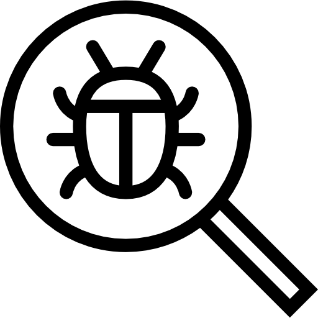 10 ОШИБОК заказчика
etp-ets.ru
1
Ошибка
из «старого»
Формирование объекта закупки
Укрупнение лотов путем включения в один предмет закупки оказания услуг, выполнения работ на территории разных территориальных единиц одного субъекта РФ или разных субъектов РФ, не связанных между собой территориально

Неправильный выбор способа закупки (включение в предмет конкурса части товаров, работ, услуг, включенных в Аукционный перечень)
Форма 2
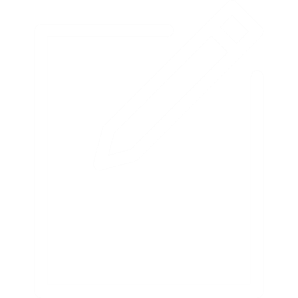 2
2
Ошибка
Требования к составу заявки
Установление требования о предоставлении в составе заявок химического состава, конкретных показателей технологических процессов изготовления товаров, результатов испытаний (например, диаметр шляпки, ножки, веса гвоздя, который будет использоваться при строительстве; высота, толщина, длина материнской платы, которая входит в состав закупаемого компьютера; состав пластика, из которого изготовлена закупаемая ручка).

     Решение ВС РФ от 09.02.2017 № АКПИ16-1287
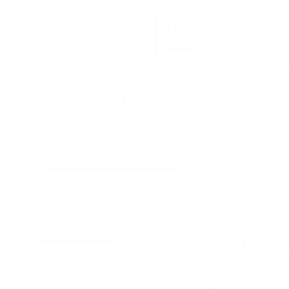 3
3
Ошибка
Требования к участникам закупки
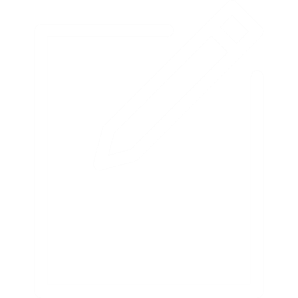 Установление требования о наличии у участника закупки лицензии в случае, если в объект закупки включены как лицензируемые, так и нелицензируемые виды работ
4
4
Ошибка
Порядок оценки
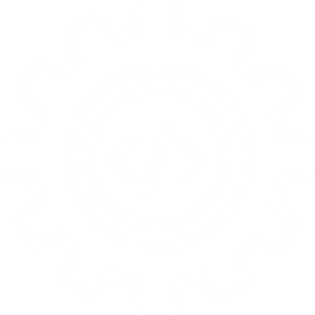 Отсутствие раскрытия  содержания критериев оценки заявок.
(Например, не раскрыто, что понимается под работами сопоставимого характера).
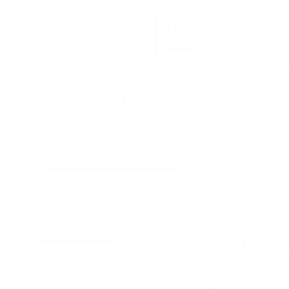 5
5
Ошибка
из «нового»
Неприменение мер ответственности
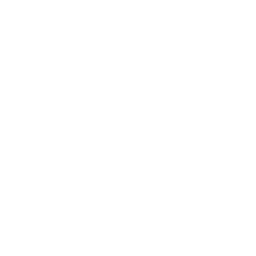 Претензионная работа
Расчет пени, штрафов, неустоек / списание 
Обращение в суд
2,4 %
6
6
Ошибка
из «старого»
Изменение существенных условий
исполнения контракта
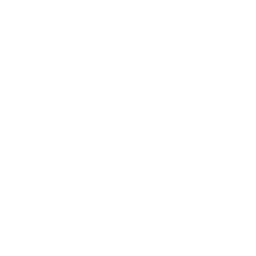 На этапе заключения
На этапе исполнения
Сроки, объемы, размер штрафных санкций
12,7 %
7
7
Ошибка
из «нового»
Порядок отказа заказчика
от исполнения контракта
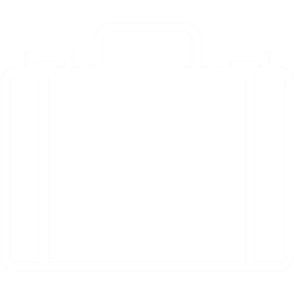 Соблюдение процессуальных сроков
Не менее трех способов уведомления контрагента 
Публикация сведений в ЕИС
8
8
Ошибка
Исключение СРО из реестра и лишение банка лицензии
Члены исключенного СРО лишаются права выполнять соответствующие виды работ по действующим договорам;
утрачивают возможность заключать новые договоры;
договоры подряда могут быть прекращены по основаниям, предусмотренным ст. 450.1 Гражданского кодекса Российской Федерации.
CРО исключили из реестра
9
9
Ошибка
из «старого»
Экспертиза и приемка
Внутренняя экспертиза
Внешняя экспертиза
Требования к экспертам и экспертным заключениям
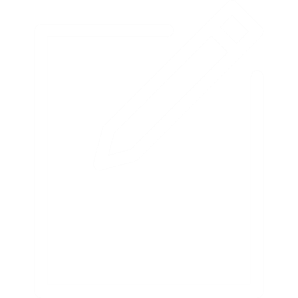 0,5 %
10
Ошибка
10
из «нового»
Расчет начальной (максимальной)
 цены контракта
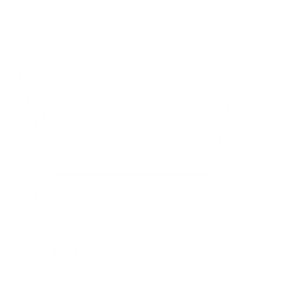 Искусственное завышение цены
Искусственное занижение цены
Ошибки в применении КТРУ
78,7 %
11
Из доклада аудитора Счетной Палаты РФ
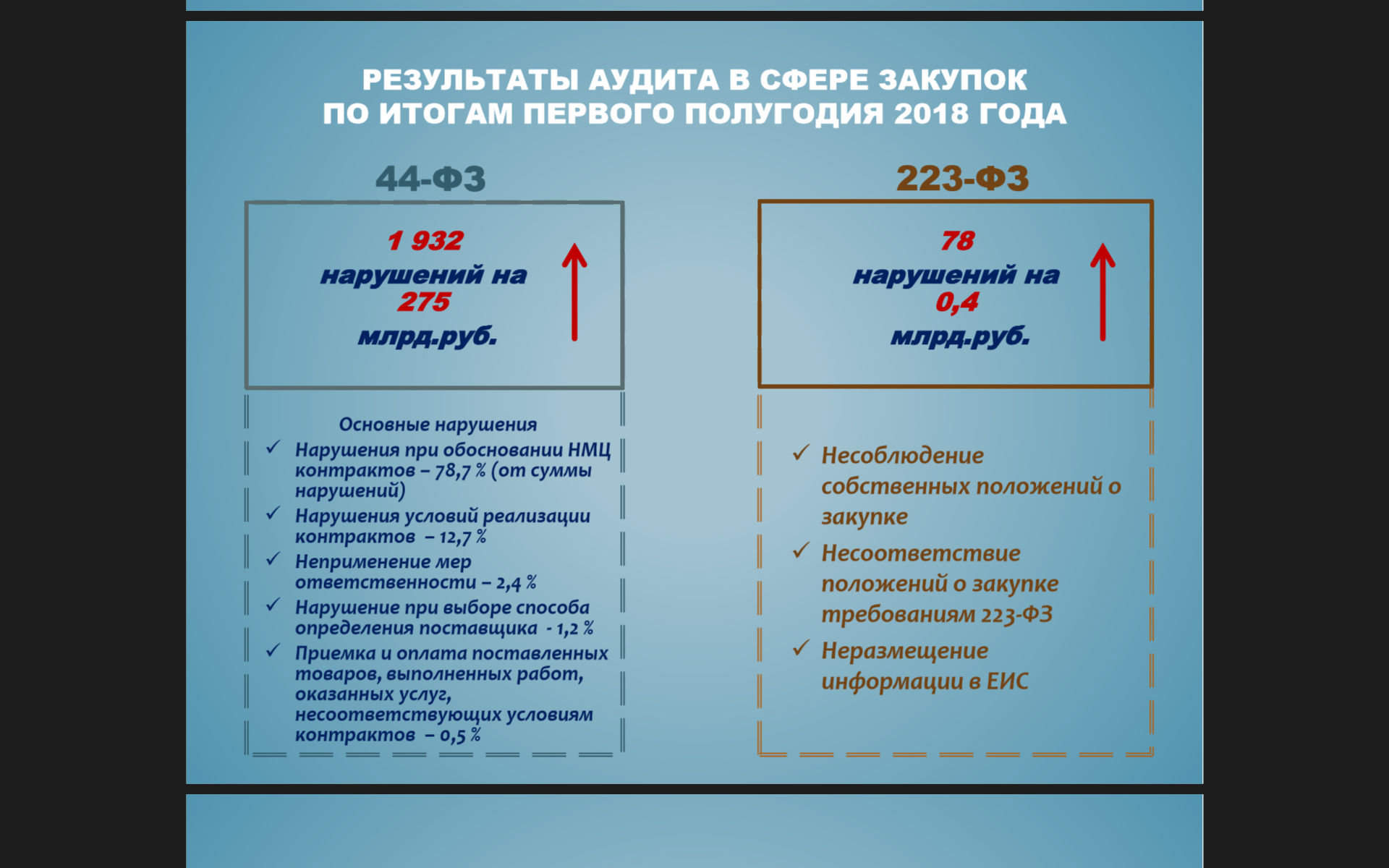 12
Из доклада аудитора Счетной Палаты РФ
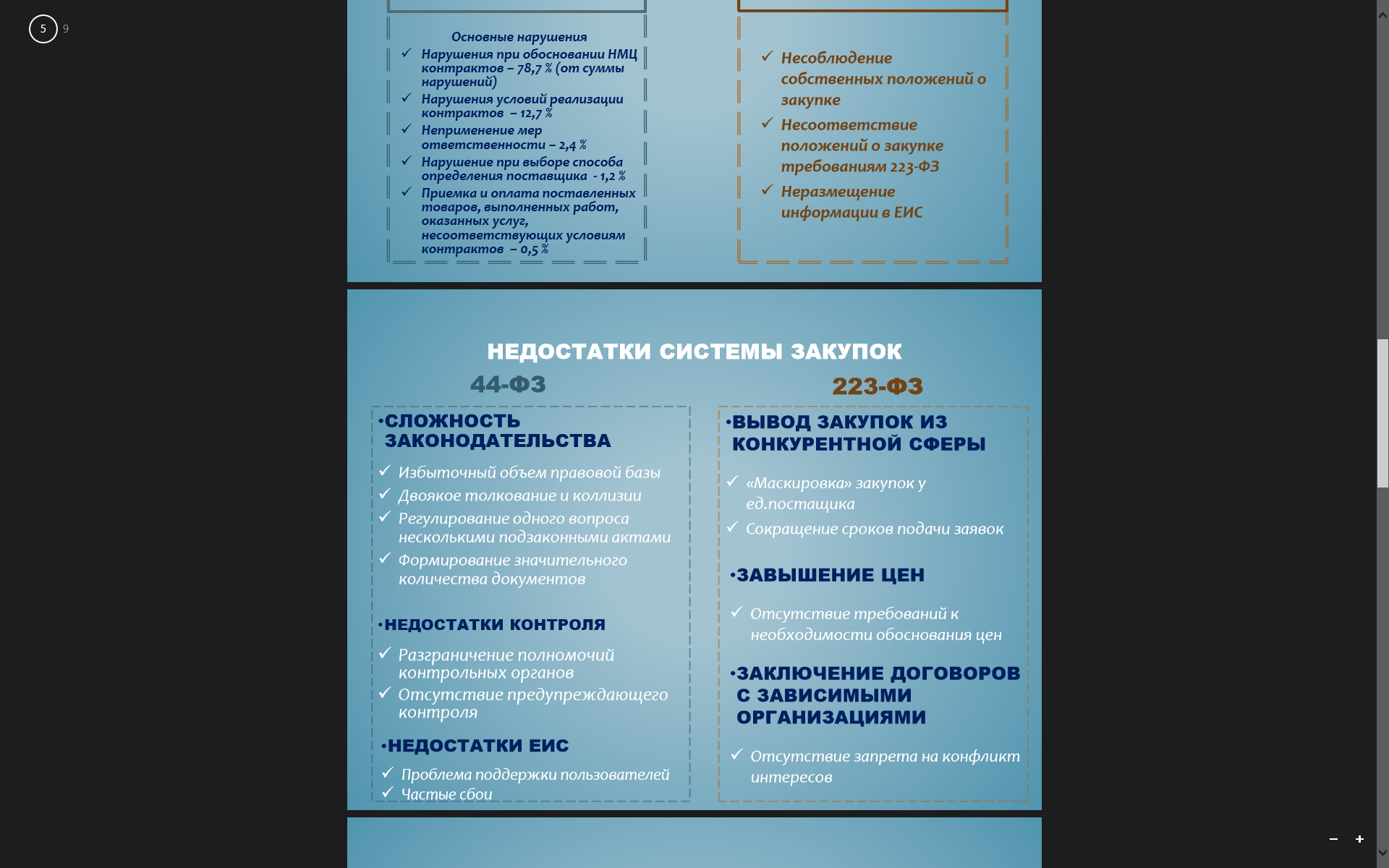 13